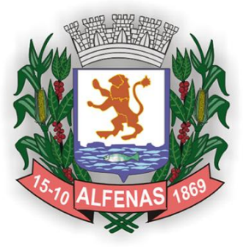 FASE 2- LÍNGUA PORTUGUESA E 
 MATEMÁTICA
SECRETARIA MUNICIPAL DE EDUCAÇÃO E CULTURA DE ALFENAS
2020
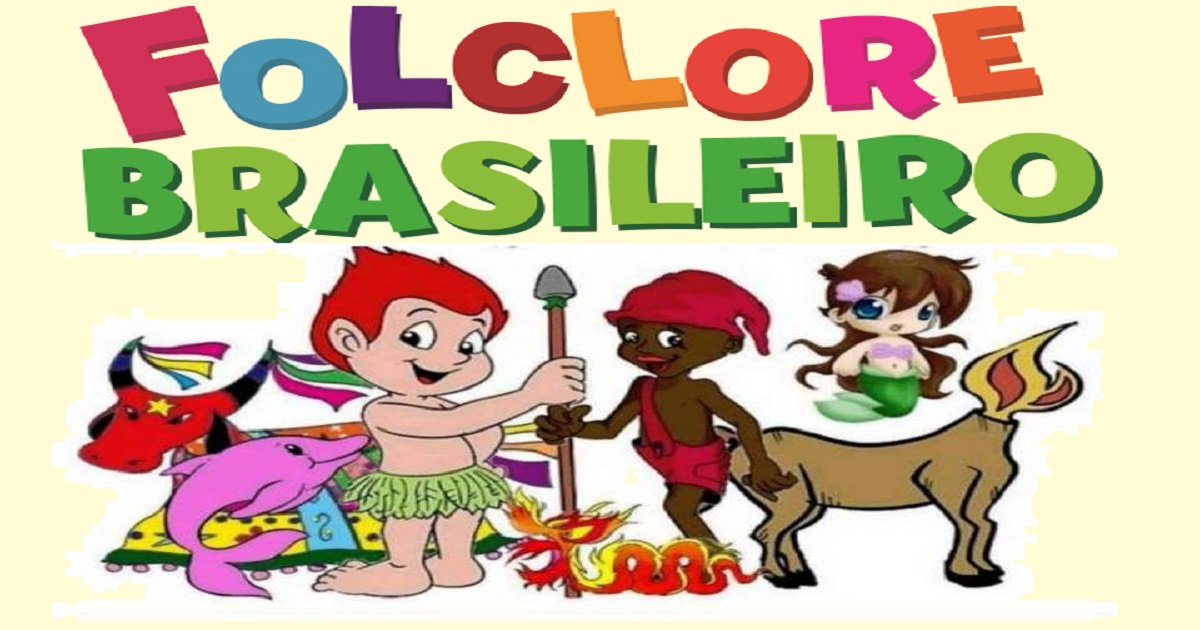 Fonte da imagem:  https://www.soescola.com/2017/07/desenhos-do-folclore-brasileiro.html
NÃO HÁ NECESSIDADE DE REALIZAR A IMPRESSÃO DESTE MATERIAL. 
AS ATIVIDADES NÃO SÃO OBRIGATÓRIAS. 
             OS ALUNOS IRÃO REVER ESTAS ATIVIDADES NA VOLTA ÀS AULAS. 

VAMOS COMEÇAR!
VAMOS APRENDER A PALAVRA FOLCLORE EM LIBRAS?
https://www.youtube.com/watch?v=dzCeCmHU4dg
DEFINIÇÃO
O FOLCLORE BRASILEIRO É O CONJUNTO DE EXPRESSÕES CULTURAIS POPULARES QUE ENGLOBAM ASPECTOS DA IDENTIDADE NACIONAL. SÃO EXEMPLOS: MITOS, LENDAS, BRINCADEIRAS, DANÇAS, FESTAS, COMIDAS TÍPICAS E DEMAIS COSTUMES QUE SÃO TRANSMITIDOS DE GERAÇÃO PARA GERAÇÃO.
LENDA
LENDA É UMA HISTÓRIA ORAL NARRADA DE GERAÇÃO EM GERAÇÃO QUE CONTÊM FATOS REAIS E IRREAIS PRODUZIDOS PELA IMAGINAÇÃO HUMANA.
VAMOS ASSISTIR: LENDA VITÓRIA-RÉGIA EM LIBRAS
https://www.youtube.com/watch?v=YojAqsrJJcI
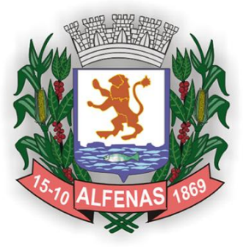 ATIVIDADES  PORTUGUÊS
SECRETARIA MUNICIPAL DE EDUCAÇÃO E CULTURA DE ALFENAS
2020
1- EM SEU CADERNO OU EM UMA FOLHA, ESCREVA A OPÇÃO CORRETA. 
A LENDA QUE VOCÊ ASSISTIU SE REFERE A QUAL PLANTA? 
 
 A- (  ) AGUAPÉ 
 B- (  ) VITÓRIA - RÉGIA
 C- (  ) SAMAMBAIA
 D- (  ) COQUEIRO
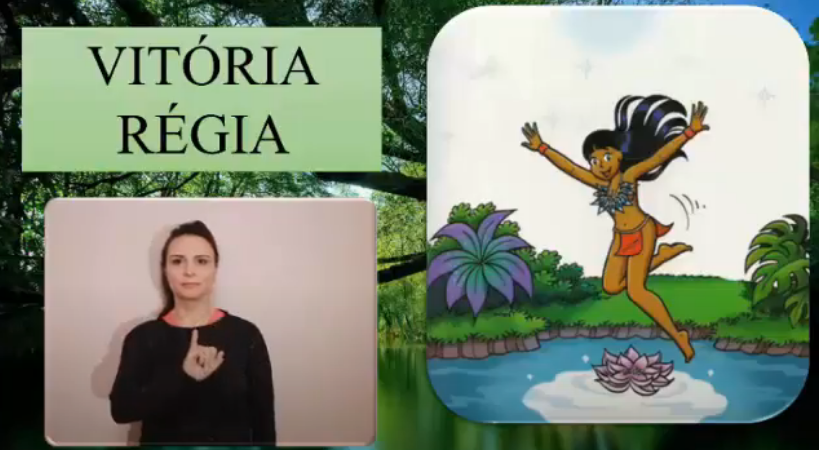 2- EM SEU CADERNO OU EM UMA FOLHA, ESCREVA A OPÇÃO CORRETA. 
QUEM É A PERSONAGEM PRINCIPAL DA LENDA? 
 
 A- (  )  JACI 
 B- (  ) OS GUERREIROS
 C- (  ) OS ÍNDIOS
 D- (  ) NAIÁ
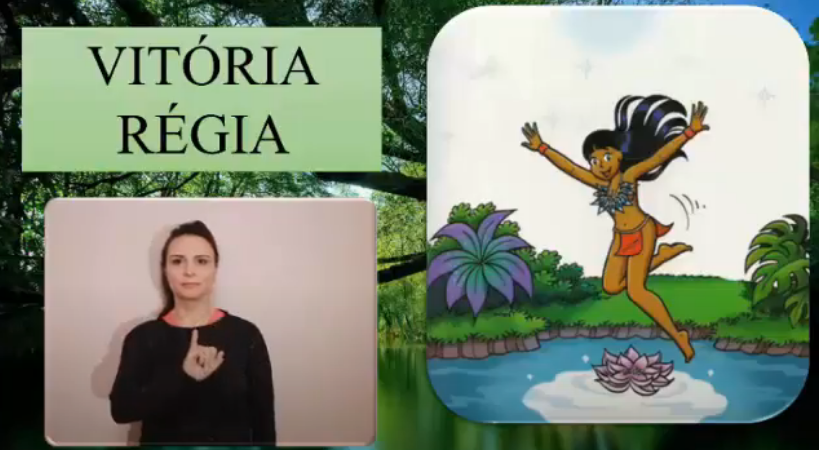 3- EM SEU CADERNO OU EM UMA FOLHA, ESCREVA A OPÇÃO CORRETA. 
 QUEM ERA JACI?

 A- (  ) O GUERREIRO
 B- (  ) A LUA
 C- (  ) A ÍNDIA
 D- (  ) O SOL
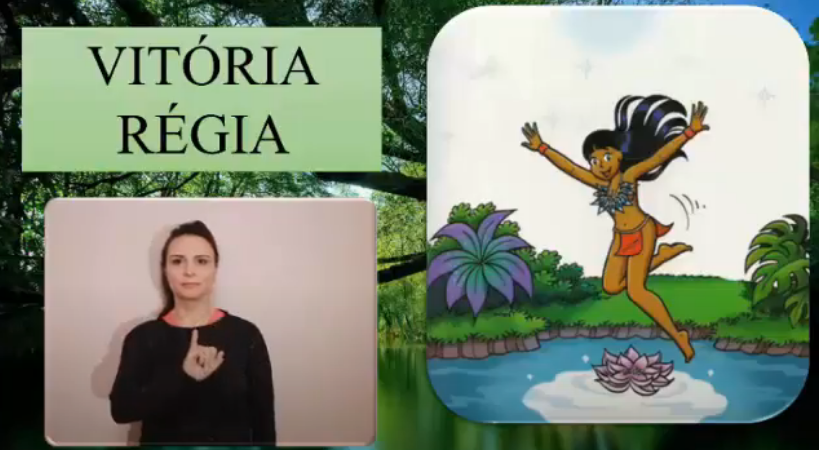 4- EM SEU CADERNO OU EM UMA FOLHA, CRIE UMA FRASE COM A PALAVRA VITÓRIA - RÉGIA.
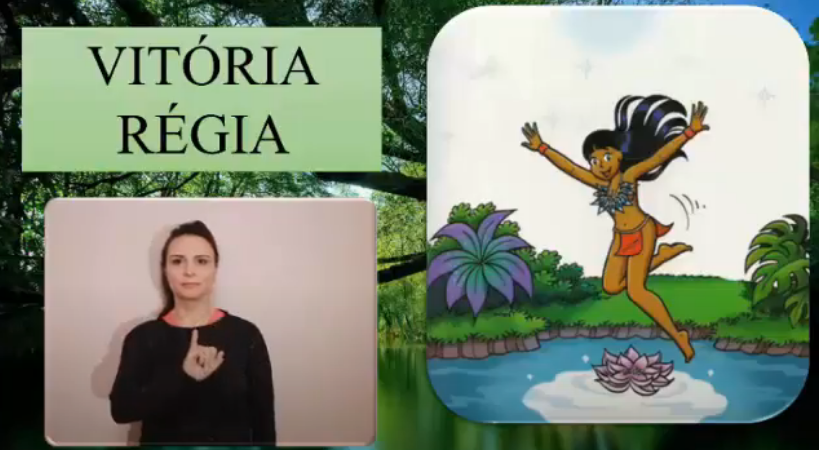 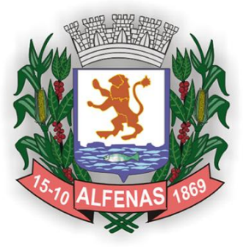 ATIVIDADES  MATEMÁTICA
SECRETARIA MUNICIPAL DE EDUCAÇÃO E CULTURA DE ALFENAS
2020
VITÓRIA - RÉGIA
A VITÓRIA-RÉGIA É UMA PLANTA AQUÁTICA ORIGINÁRIA DA AMÉRICA DO SUL, DE GRANDES FOLHAS PLANAS E CIRCULARES.
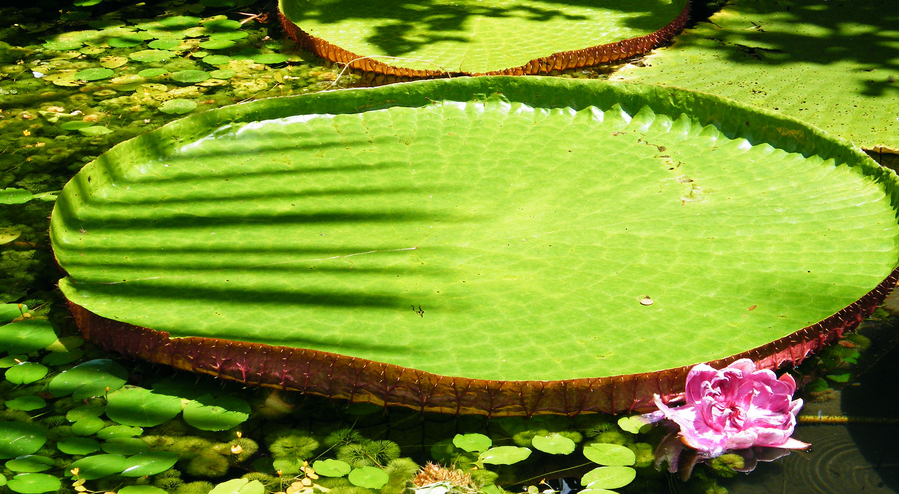 https://www.cultseraridades.com.br/a-seducao-amazonica/
FLORES DA VITÓRIA-RÉGIA
AS FLORES DA VITÓRIA-RÉGIA SÃO PERFUMADAS, COM NUMEROSAS PÉTALAS, A PRINCÍPIO BRANCAS E DEPOIS RÓSEAS, FORMADAS NA PRIMAVERA E NO VERÃO. A PLANTA É CULTIVADA EM LAGOS E TANQUES COM MAIS DE 90 CM DE PROFUNDIDADE, EM REGIÕES TROPICAIS E NO SUL DO BRASIL.
OBSERVE A IMAGEM!
https://www.cultseraridades.com.br/a-seducao-amazonica
RESPONDA EM UMA FOLHA OU EM SEU CADERNO.
1- QUANTAS FLORES APARECEM NA IMAGEM ACIMA?
2- TEM MAIS FLORES ROSAS OU BRANCAS?
3- QUAL A COR  DO MIOLO DAS FLORES?
4- QUANTAS FLORES BRANCAS APARECEM NA IMAGEM?
GABARITO
PORTUGUÊS                               MATEMÁTICA
1- VITÓRIA - RÉGIA                                1- 7(SETE) FLORES.
2-  NAIÁ                                                     2- TEM MAIS FLORES ROSAS.
3- O GUERREIRO                                     3- AMARELO.
4- FRASE LIVRE                                       4- 1(UMA) FLOR.